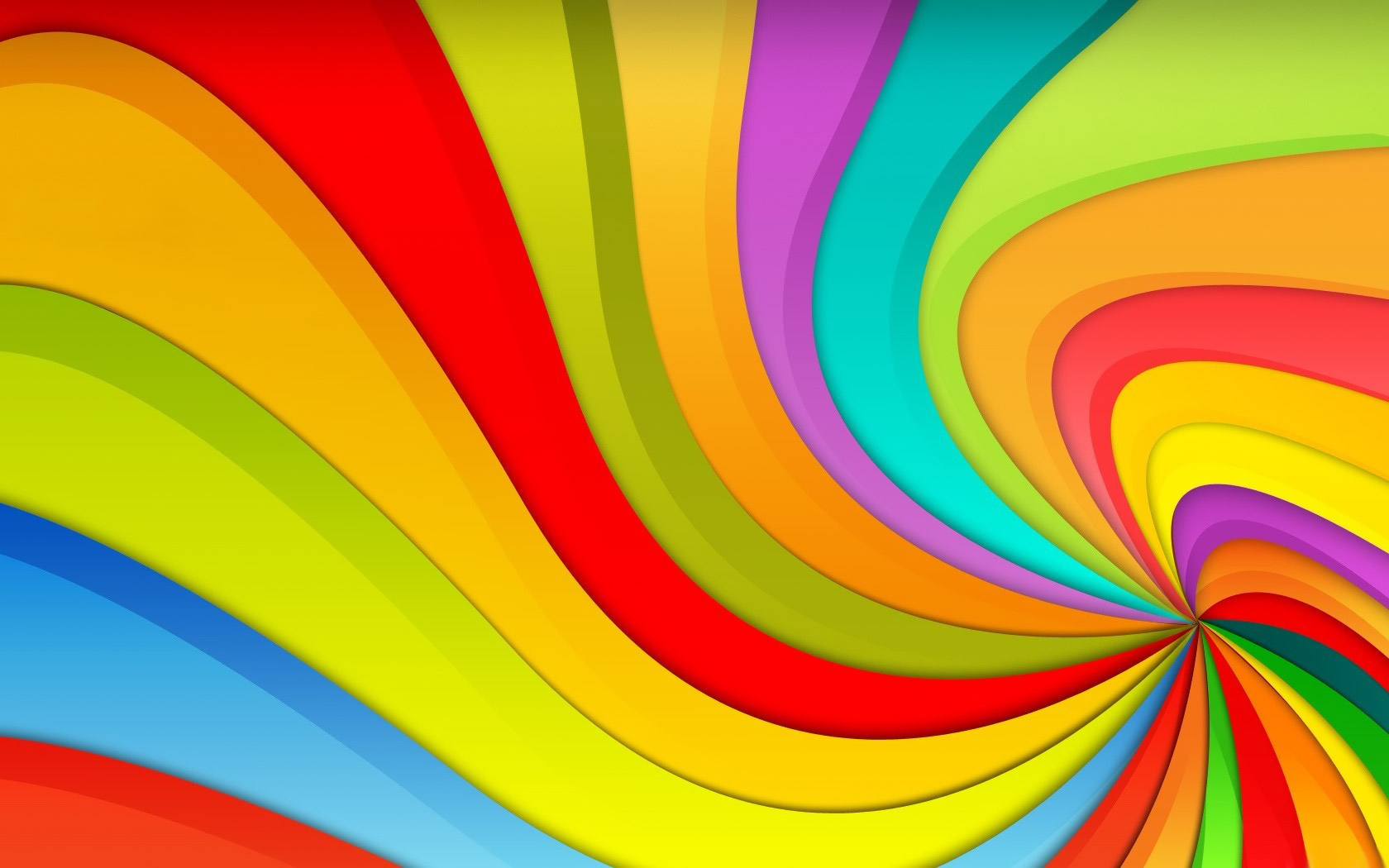 Quem Sabe Sabe!
Pastoral Estudantil APV
16
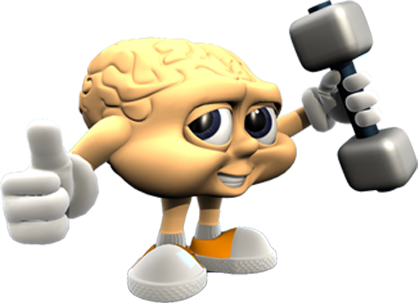 [Speaker Notes: www.4tons.com
Pr. Marcelo Augusto de Carvalho

16
21/11/2012

1- TODAS AS TURMAS CONTRA SI: do 6 ao 3 do Médio competirão entre si. Assim nunca contarão aos outros as perguntas.
2- CADA TURMA COM 4 PLACAS NA MÃO DO REPRESENTANTE DE CLASSE. Eles lêem a pergunta em silêncio, as opções e juntos decidem pela resposta em 30 segundos.
3- LEVANTAR AS PLACAS AO MESMO TEMPO: isto evita que um copie do outro a resposta.
4- VOCÊ MARCA NO GABARITO A RESPOSTA DE CADA TURMA E GUARDA CONSIGO A PONTUAÇÃO DE CADA DIA. É ACUMULATIVA.
5- DEPOIS DÁ A RESPOSTA CERTA  NO SLIDE SEGUINTE.
6- PRÊMIOS: bombom pra turma que ganhou naquele dia, e uma sorvetada pra quem ganhou no semestre todo.]
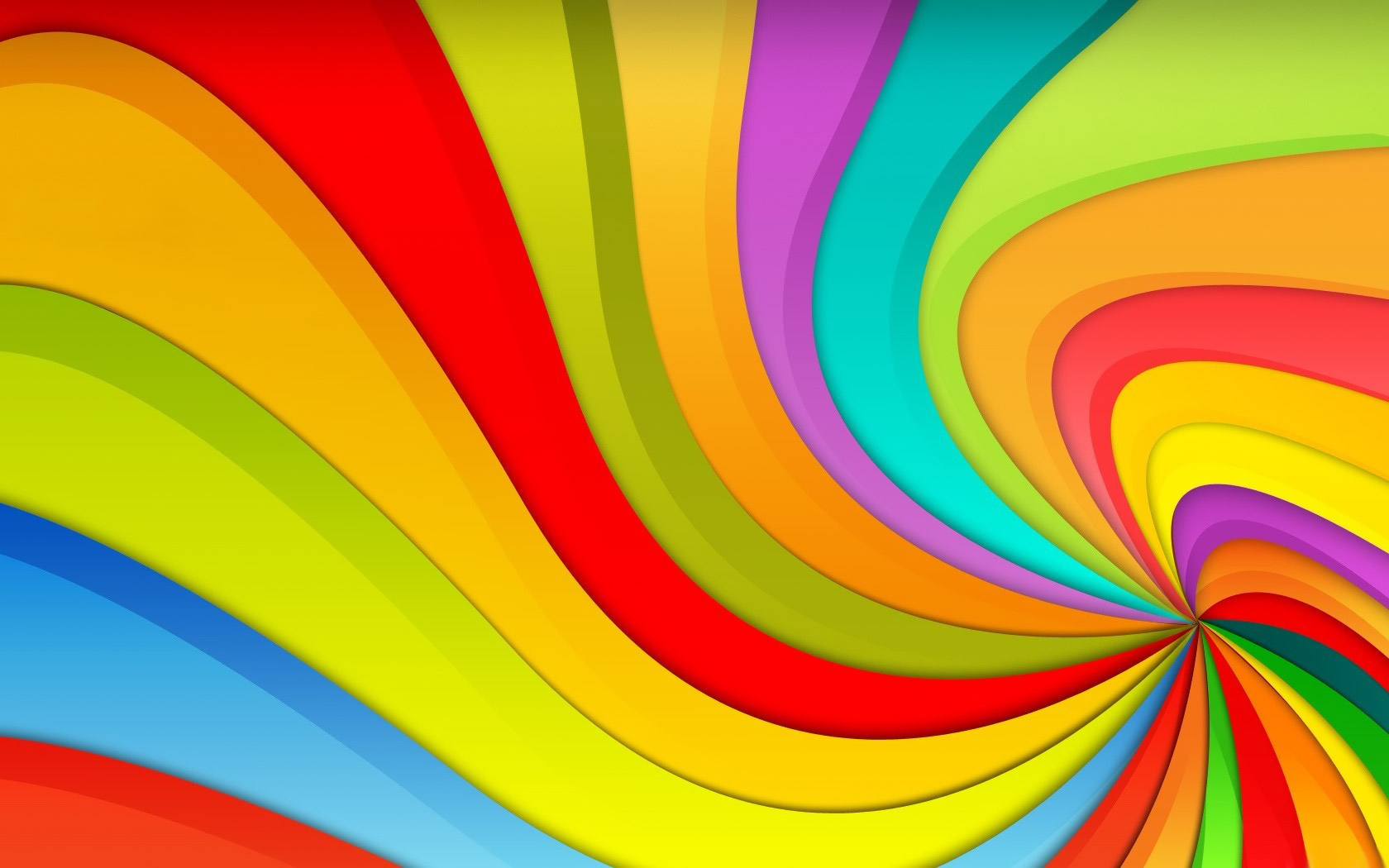 Quem Sabe Sabe!
Pastoral Estudantil APV

Regras
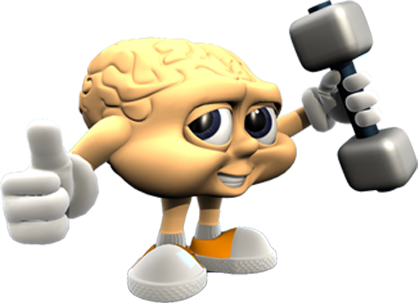 Regras
Ler as perguntas em silêncio
 Pensar e responder em conjunto
 Levantar as placas todas as turmas no mesmo momento
 Quem somar mais pontos da semana, brinde!
 Quem somar mais pontos no semestre...
 Barulho demais = -1
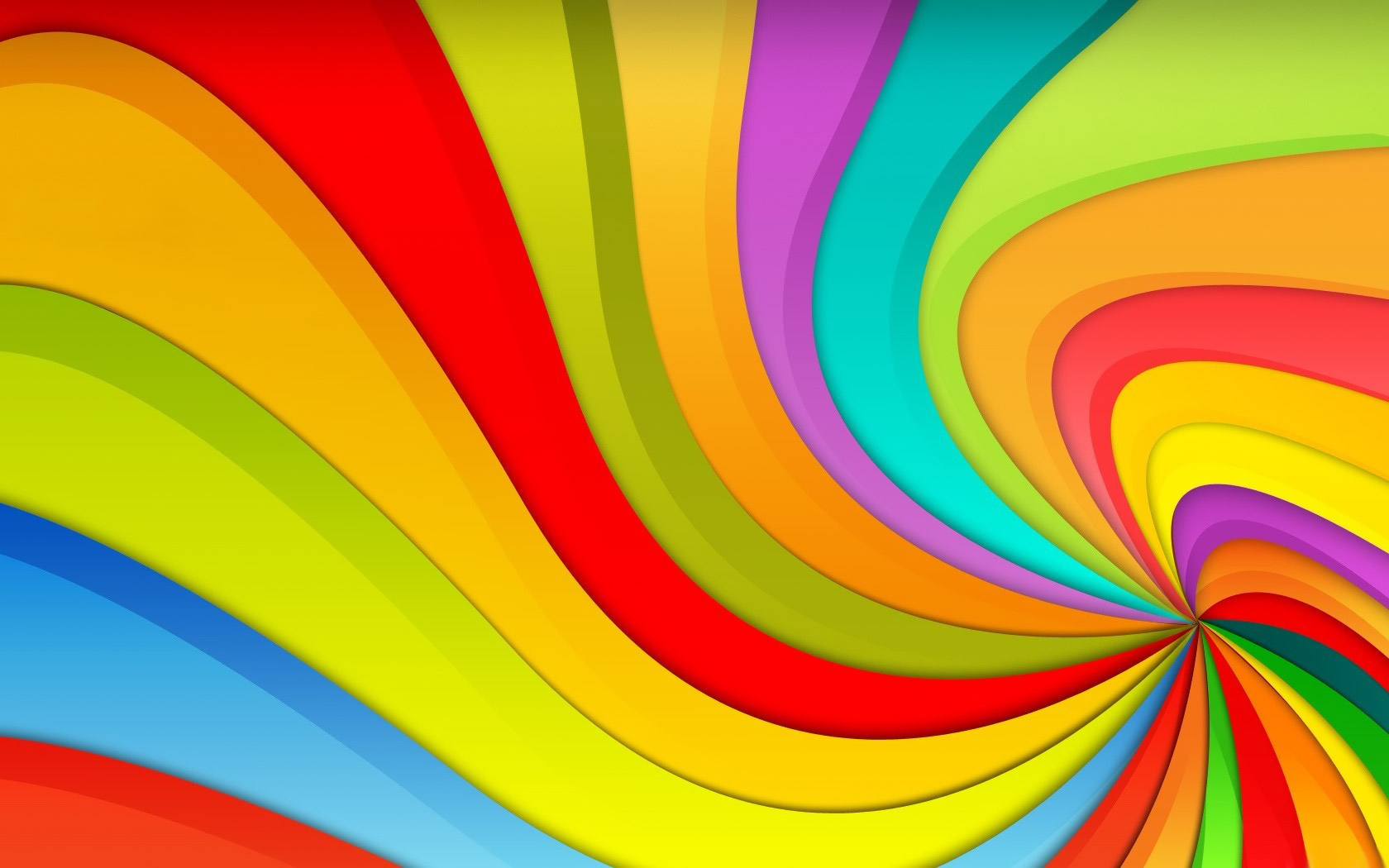 Quem Sabe Sabe!
Pastoral Estudantil APV

Placar
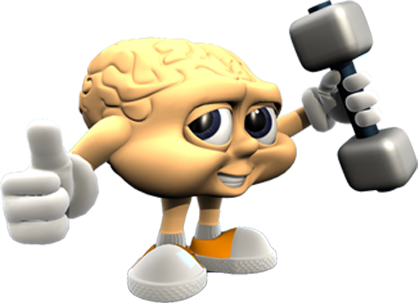 Placar
6A
 6B
 7A
 7B
 8A
 8B
9A
 9B
 1A
 1B
 2A
 3A
1
Calçado apropriado para jogar FUTEBOL?
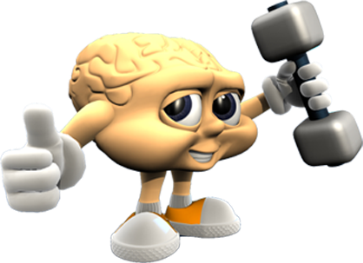 Tênis
Sapatilha
Chuteira
Coturno
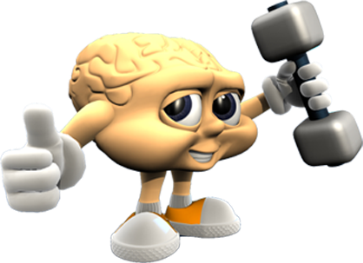 Tênis
Sapatilha
Chuteira
Coturno
2
Filósofo grego que disseminou o pensamento “Só sei que nada sei”?
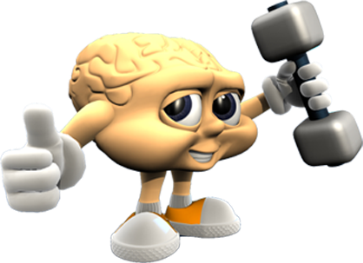 Aristóteles
Sófocles
Artemis
Sócrates
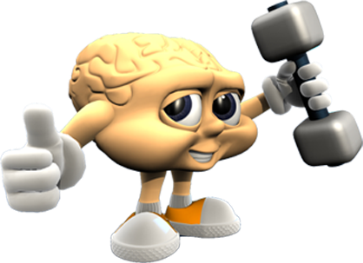 Aristóteles
Sófocles
Artemis
Sócrates
3
Em que animais Sansão colocou fogo e os soltou na plantação dos filisteus, provocando uma perda total da colheita?
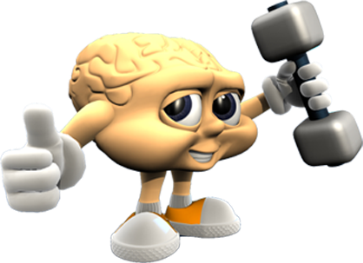 Esquilos
Raposas
Leões
Ursos
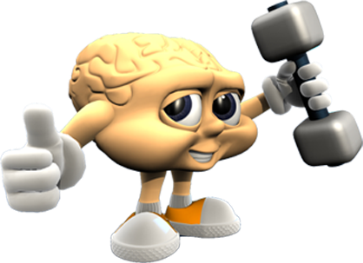 Esquilos
Raposas
Leões
Ursos
4
Dizemos que a pele bronzeada tem a cor dessa fruta?
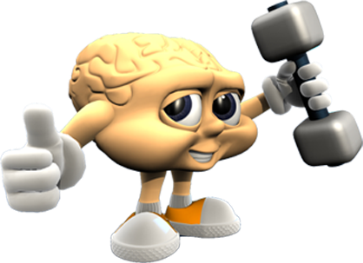 Melão
Melancia
Jambo
Caju
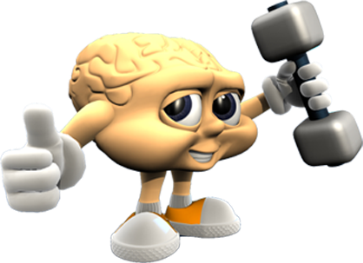 Melão
Melancia
Jambo
Caju
5
O dia em que o Brasil perdeu a Copa do Mundo para o Uruguai em 1950 é conhecido como:
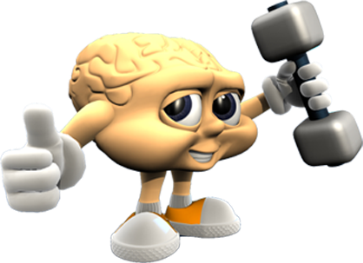 Finados
Uruguaiana
Lacrimosa
Maracanaço
6
Quando a cortamos nós é que derramamos lágrimas?
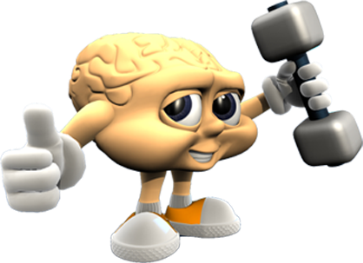 Unha
Cabeleira
Torta
Cebola
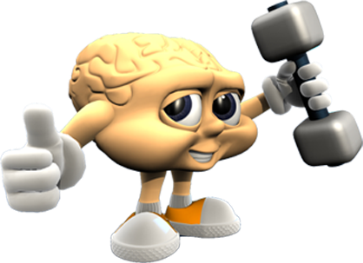 Unha
Cabeleira
Torta
Cebola
7
Nome que as pessoas dão ao objeto que traz sorte ou proteção?
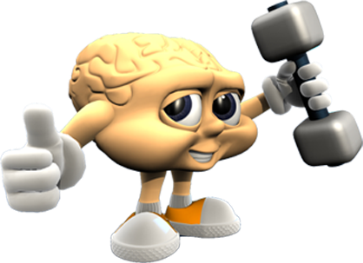 Anacleto
Sortudo
Amuleto
Pelúcia
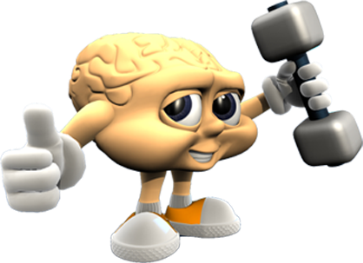 Anacleto
Sortudo
Amuleto
Pelúcia
8
Em que continente fica o país chamado LÍBIA?
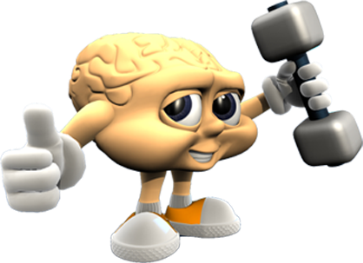 África
Ásia
Europa
Oriente Médio
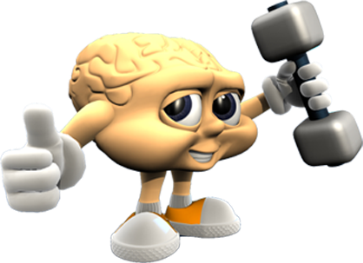 África
Ásia
Europa
Oriente Médio
9
Segundo 1 Pedro 5, a que animal é comparado Satanás?
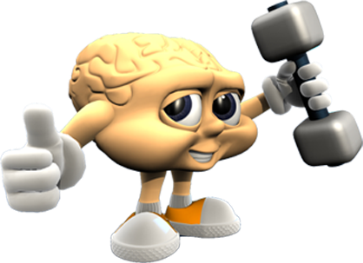 Leão
Gavião
Naja
Aranha
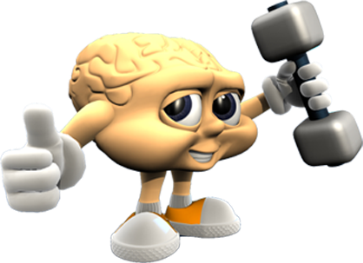 Leão
Gavião
Naja
Aranha
10
O monumento TAJ MAHL fica em que país da Ásia?
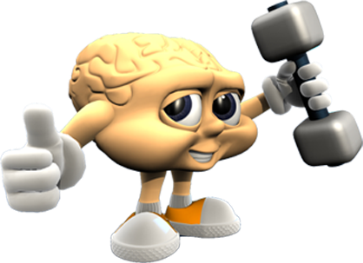 Nepal
Paquistão
China
Índia
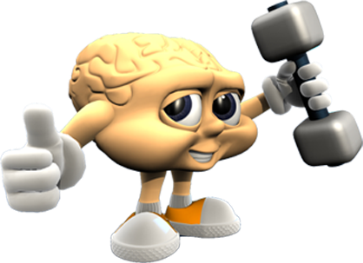 Nepal
Paquistão
China
Índia
11
Parasita externo de mamíferos que faz coçar e adora a cabeça das crianças?
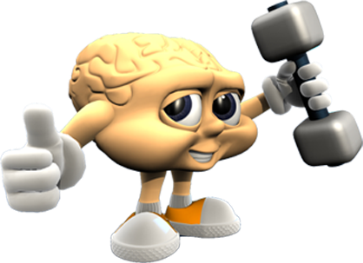 Vespa
Pernilongo
Piolho
Mosca-das- frutas
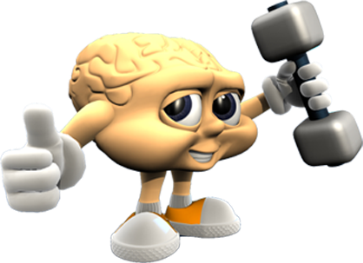 Vespa
Pernilongo
Piolho
Mosca-das- frutas
12
Bob Esponja trabalha num estabelecimento de hambúrgueres chamado:
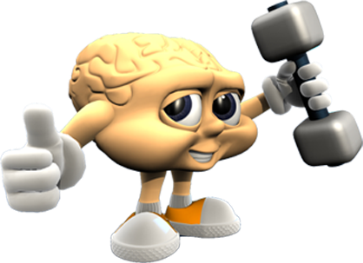 Fenda da Rocha
Frutos do Mar
Siri Cascudo
Bob King
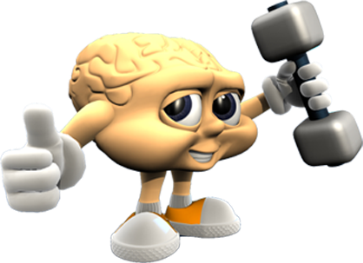 Fenda da Rocha
Frutos do Mar
Siri Cascudo
Bob King
13
Qual é o nome dado à “Batata da Perna”?
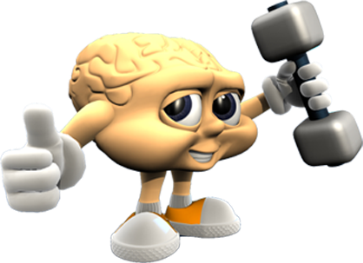 Omoplata
Panturrilha
Menisco
Fêmur
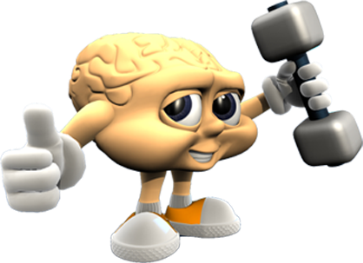 Omoplata
Panturrilha
Menisco
Fêmur
14
Conforme 1 Samuel 6, que povo ofereceu como oferta a Deus cinco ratos de ouro?
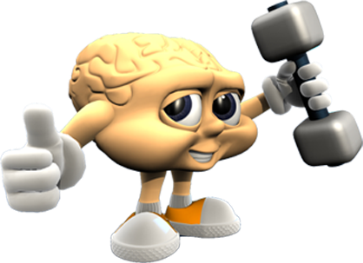 Os ninivitas
Os gregos
Os babilônicos
Os filisteus
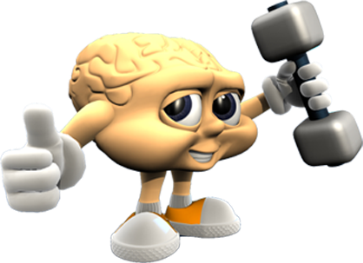 Os ninivitas
Os gregos
Os babilônicos
Os filisteus
15
A letra “C” ganha som de “S” quando usamos a:
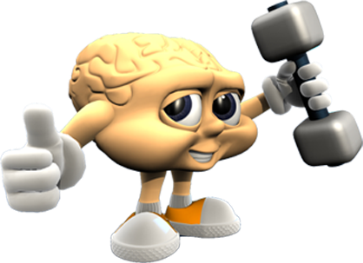 Mesóclise
Vírgula
Cedilha
Crase
16
Nome da garotinha levada para a Terra do Nunca por Peter Pan?
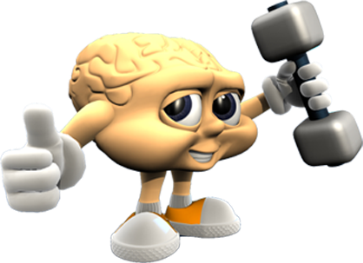 Weny
Windy
Whitney
Wélida
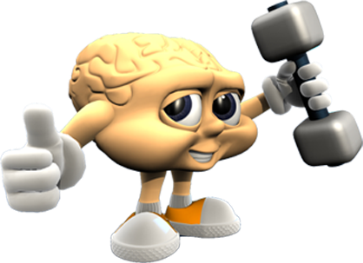 Weny
Windy
Whitney
Wélida
17
Na época de Martinho Lutero, o que a igreja vendia para diminuir as penas dos pecadores?
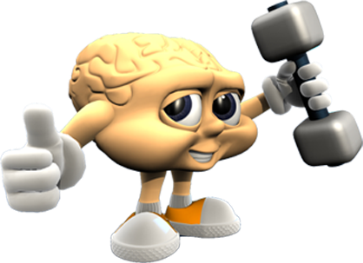 Indulgências
Terrenos no Céu
Lugares na Igreja
Livros de sabedoria
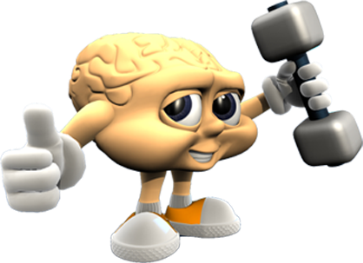 Indulgências
Terrenos no Céu
Lugares na Igreja
Livros de sabedoria
18
Sub-Zero, Kano e Scorpion são personagens desse jogo de videogame.
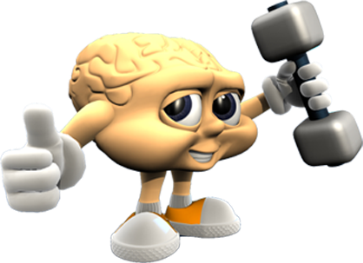 Oxo
Mortal Combat
Spacewar
Tênis for Two
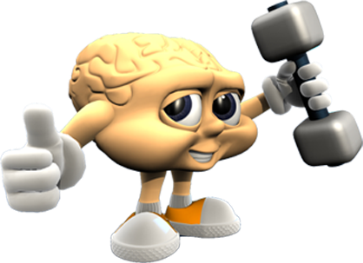 Oxo
Mortal Combat
Spacewar
Tênis for Two
19
Nessa brincadeira, uns são mocinhos e outros bandidos?
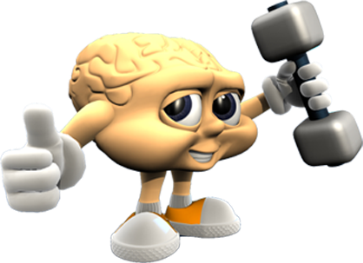 Esconde-esconde
Polícia e ladrão
War
Jogo Imobiliário
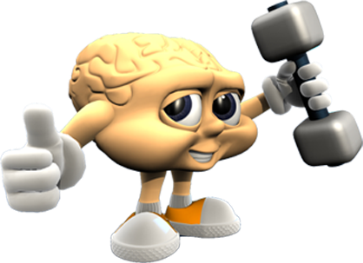 Esconde-esconde
Polícia e ladrão
War
Jogo Imobiliário
20
Única capital de estado brasileira totalmente no hemisfério norte?
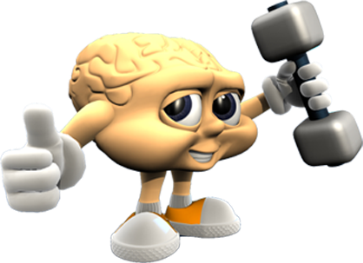 Rio Branco
Manaus
Macapá
Boa Vista
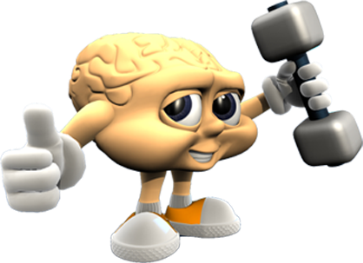 Rio Branco
Manaus
Macapá
Boa Vista
21
Segundo Ezequiel 10, quantas asas tinha um querubim?
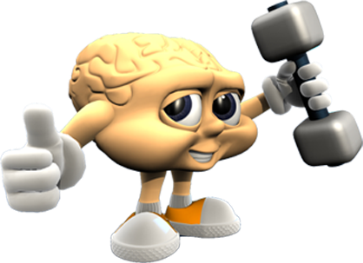 4
8
2
6
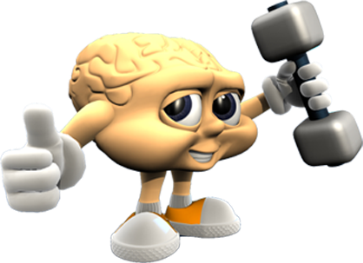 4
8
2
6
22
Pregador americano e batista que deu origem ao movimento que mais tarde tornar-se-ia A Igreja Adventista do Sétimo Dia?
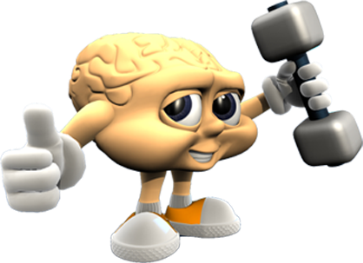 Joseph Smith
João Calvino
João Wesley
Willian Miller
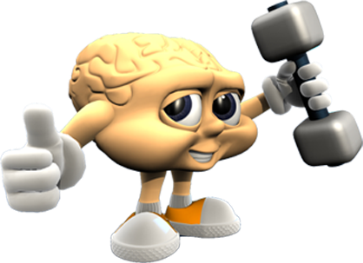 Joseph Smith
João Calvino
João Wesley
Willian Miller
23
Nome da esposa do SHREK?
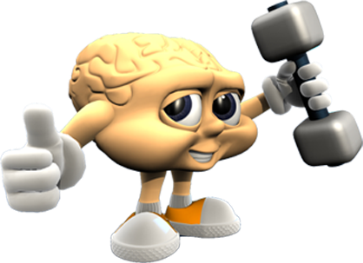 Fiorda
Fiona
Farquaad
Cameron
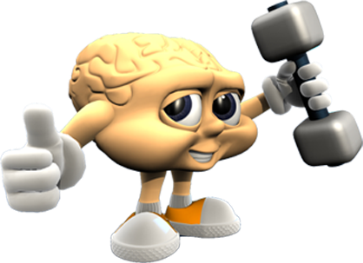 Fiorda
Fiona
Farquaad
Cameron
24
Cidade onde Maomé criou o ISLAMISMO?
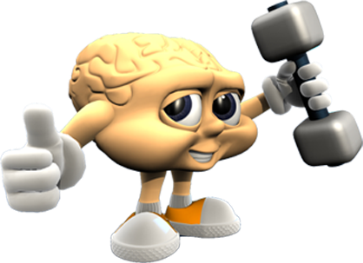 Medina
Teerã
Riyadh
Bagdá
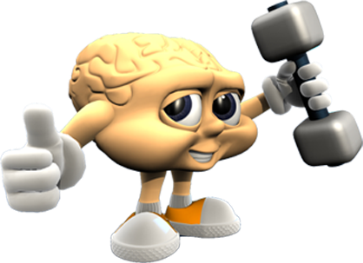 Medina
Teerã
Riyadh
Bagdá
25
Nome que se dá a uma extensa propriedade rural?
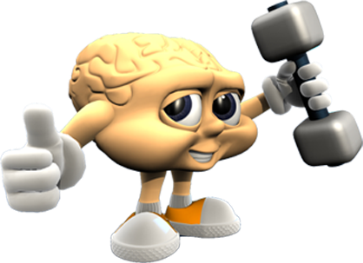 Fazenda
Légua
Latifúndio
Bairro
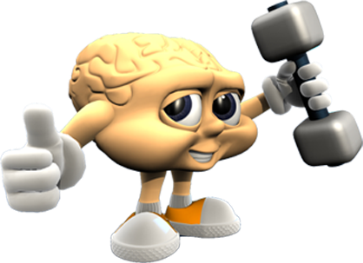 Fazenda
Légua
Latifúndio
Bairro
26
Como se chamava o anjo que apareceu a Zacarias, pai de João Batista?
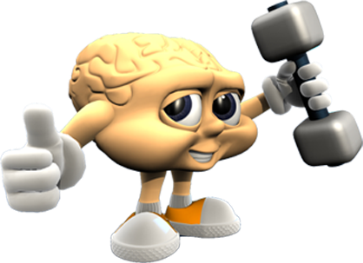 Judas
Miguel
Rafael
Gabriel
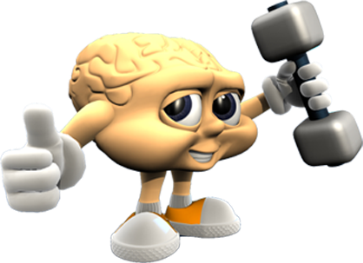 Judas
Serafin
Rafael
Gabriel
27
No desenho do Scooby-doo, qual é o nome da VAN na qual a turma anda?
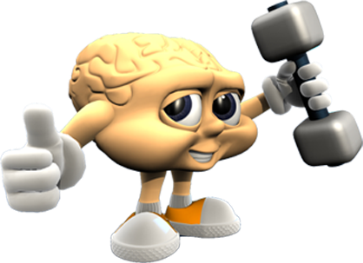 Máquina Mistério
Trem Fantasma
Sombras Van
Caça Mistério
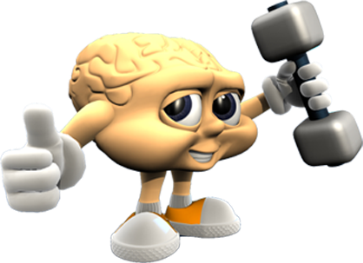 Máquina Mistério
Trem Fantasma
Sombras Van
Caça Mistério
28
Única capital de estado brasileira cortada pela Linha do Esquador?
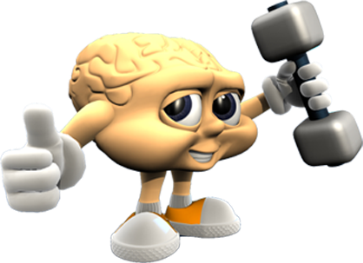 Rio Branco
Manaus
Macapá
Boa Vista
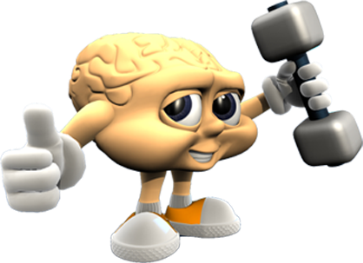 Rio Branco
Manaus
Macapá
Boa Vista
29
Poço, do tempo de Jesus, cujas águas acreditava-se eram às vezes agitadas por um anjo?
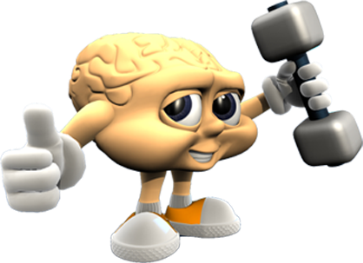 Poço de Jacó
Betesda
Berseba
Reobote
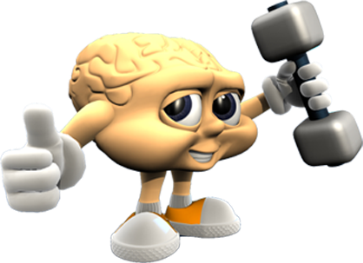 Poço de Jacó
Betesda
Berseba
Reobote
30
Na Turma do Chaves, qual é o nome do PAI DO QUICO?
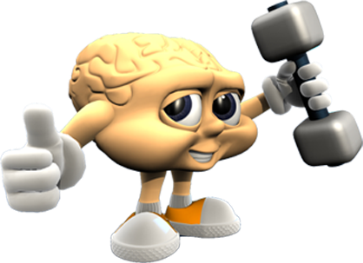 Juan
Valentino
Frederico
Barriga
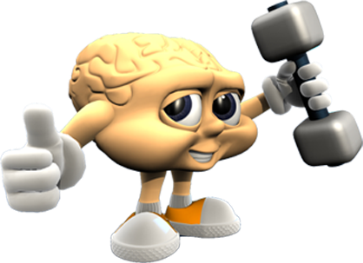 Juan
Valentino
Frederico
Barriga